Reading and Writing
Semester 2 Lesson 7 2023/24
1
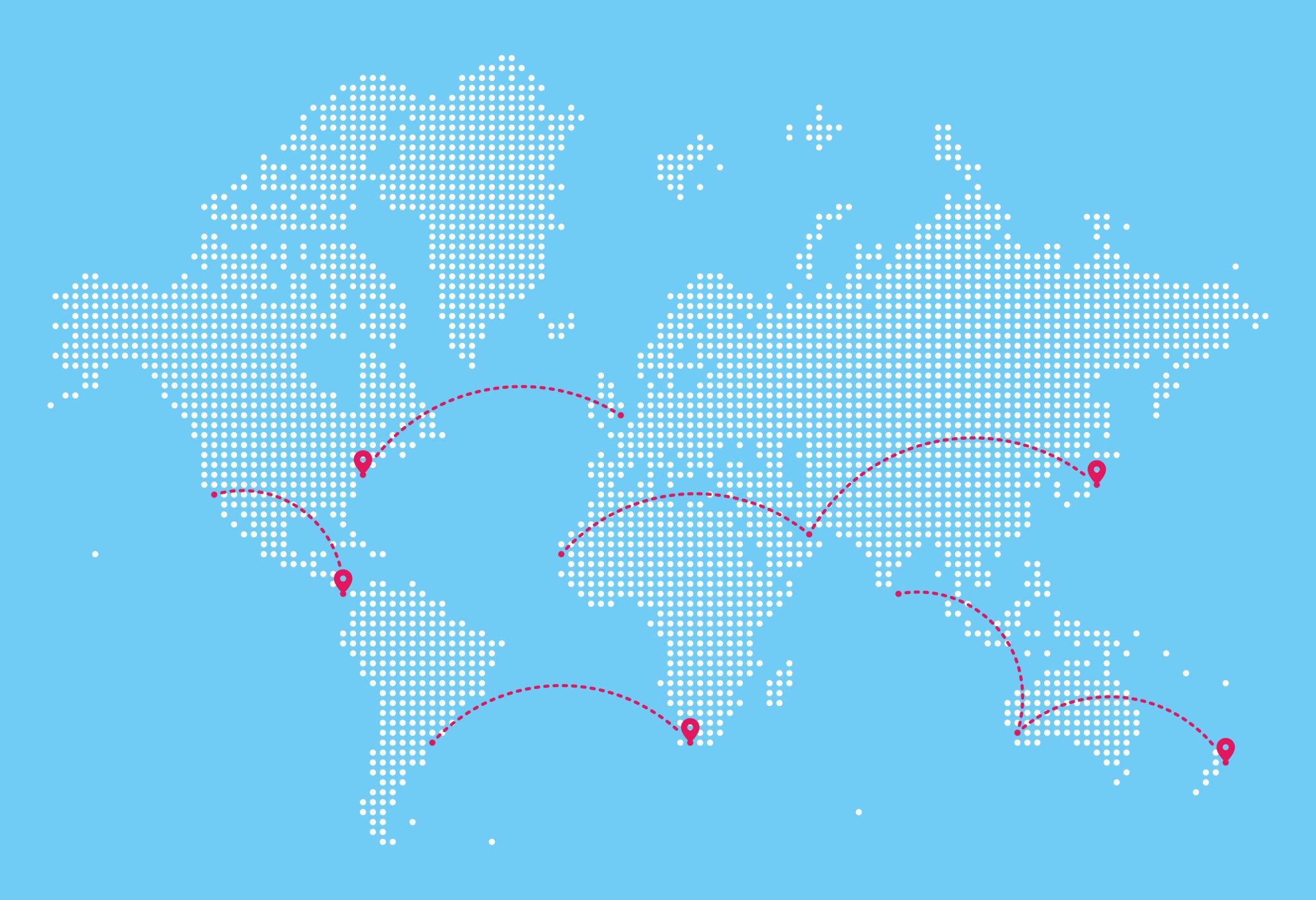 Homework for today
Group Mini Project
Download the pdf Atlas of Water
Read the full report: An atlas of water
As a group you have to read and take notes on:
1. Homepage
2. Preface
3. Chapters 4, 5, 7, 8
4. Find enough information on the three authors of the sections above to be able to contextualise them in an essay
Decide how you will share the workload
Prepare an essay of max 800 words highlighting the main points of the three authors for week 8.
2
Check up on CL paper progress
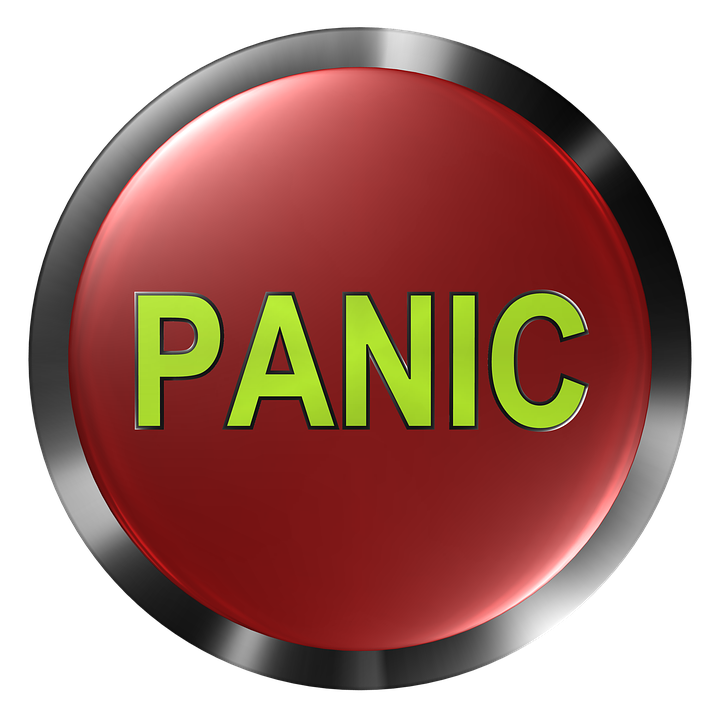 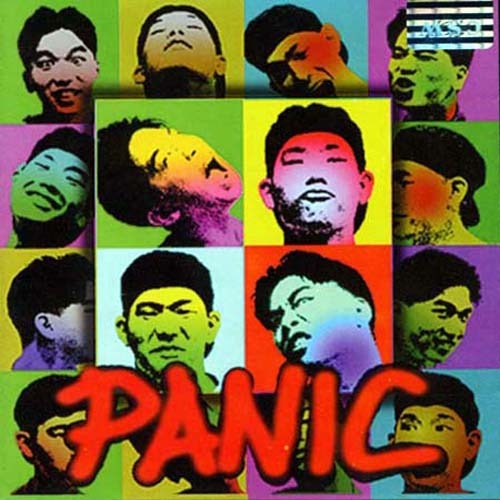 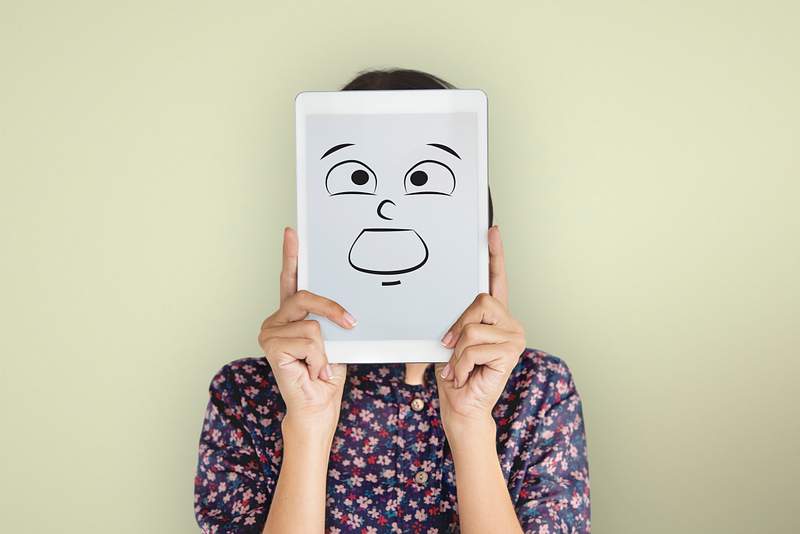 3
Questa foto di Autore sconosciuto è concesso in licenza da CC BY-SA
Ready to proceed?
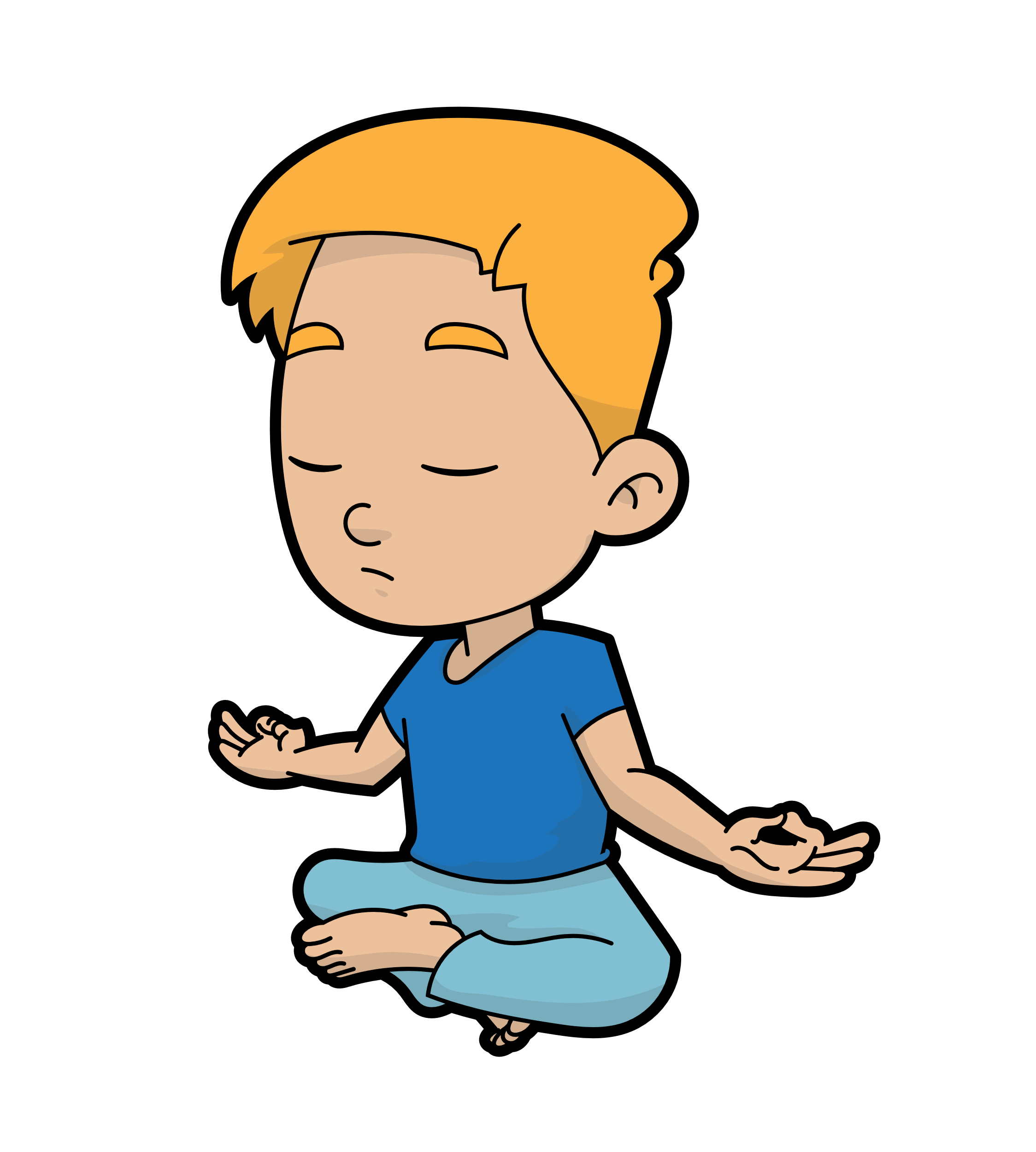 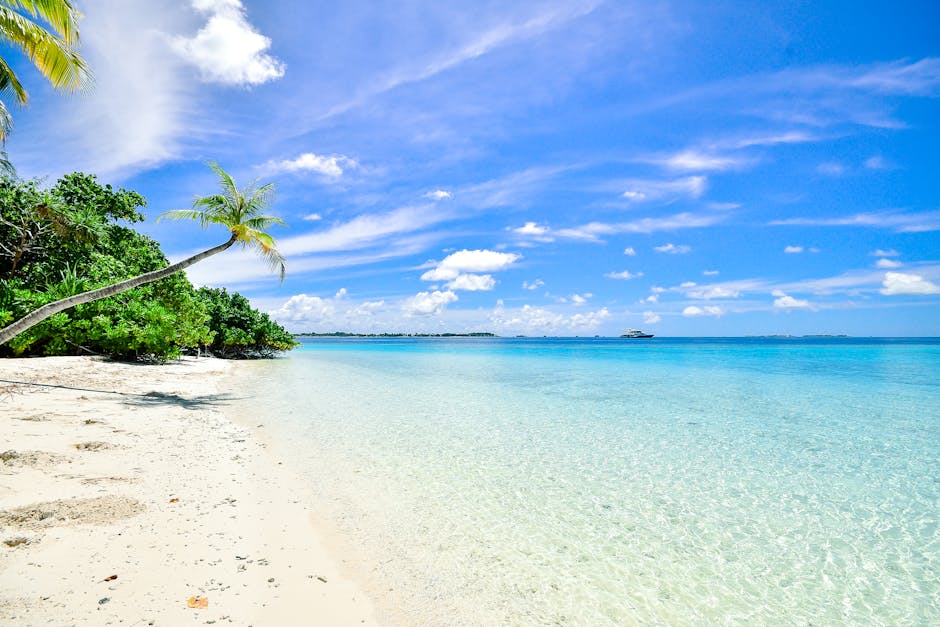 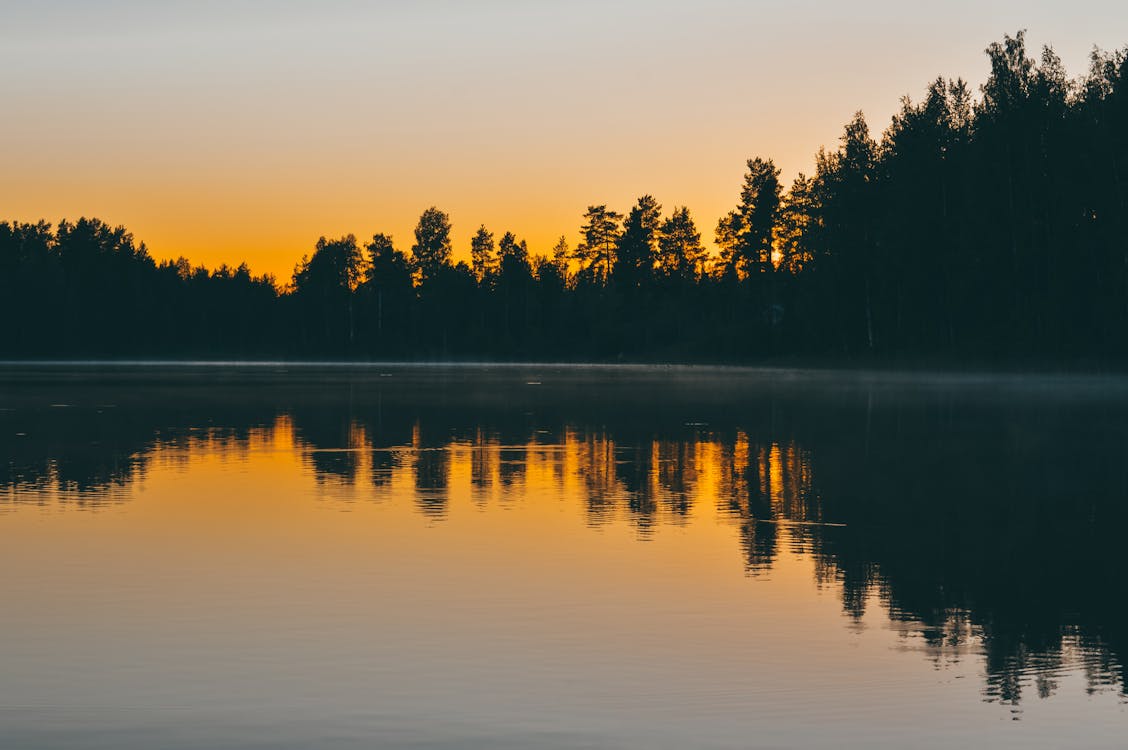 4
Questa foto di Autore sconosciuto è concesso in licenza da CC BY-SA
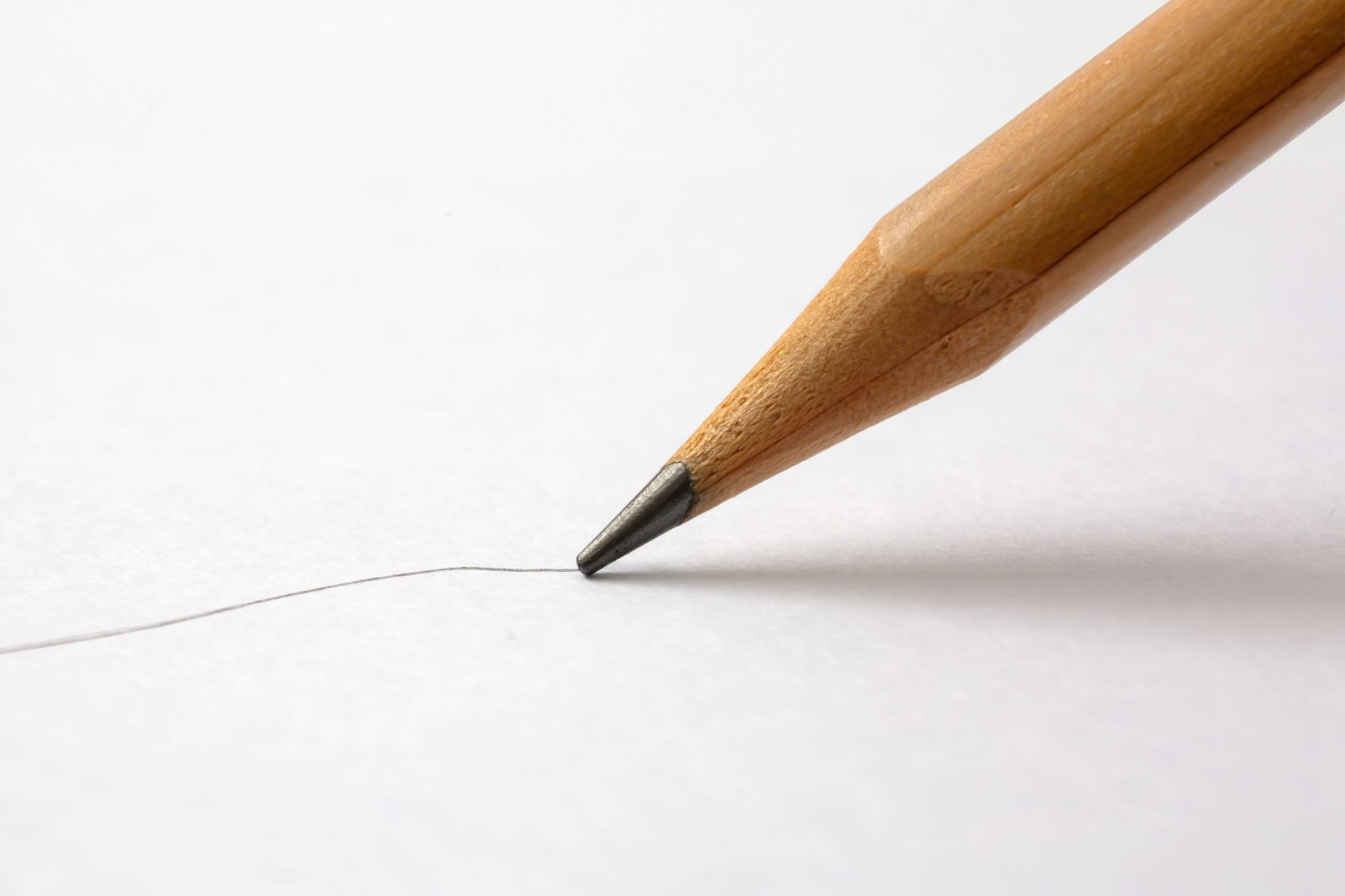 Planning your writing spatially pg 157
1. Work out roughly how many words on a page sized A4
Check the overall word limit for the assignment
Draw out in pencil how much space you will give

Ex 2. read the essay prompt and answer the questions
Key elements
Paragraph content
How may paragraphs?
5
Watergrabbing
You are required to write a short essay (500-800) explaining this issue to be handed in in week 8.
In your groups, work on the notes you have gathered about watergrabbing.
You must contextualise any person mentioned and include in-text citation for any references
   (surname, year of publication).


Remember … 
General to specific information finishing with your statement of purpose
You need to find a way into the wider topic to which watergrabbing belongs
6
Introduction
Topic of essay

   Examples defining discussion and clarifying precise subject area

  Intentions
7
Subsequent paragraphs
Topic sentence with key words

  Supporting points as exemplification and explanation
8
Conclusions
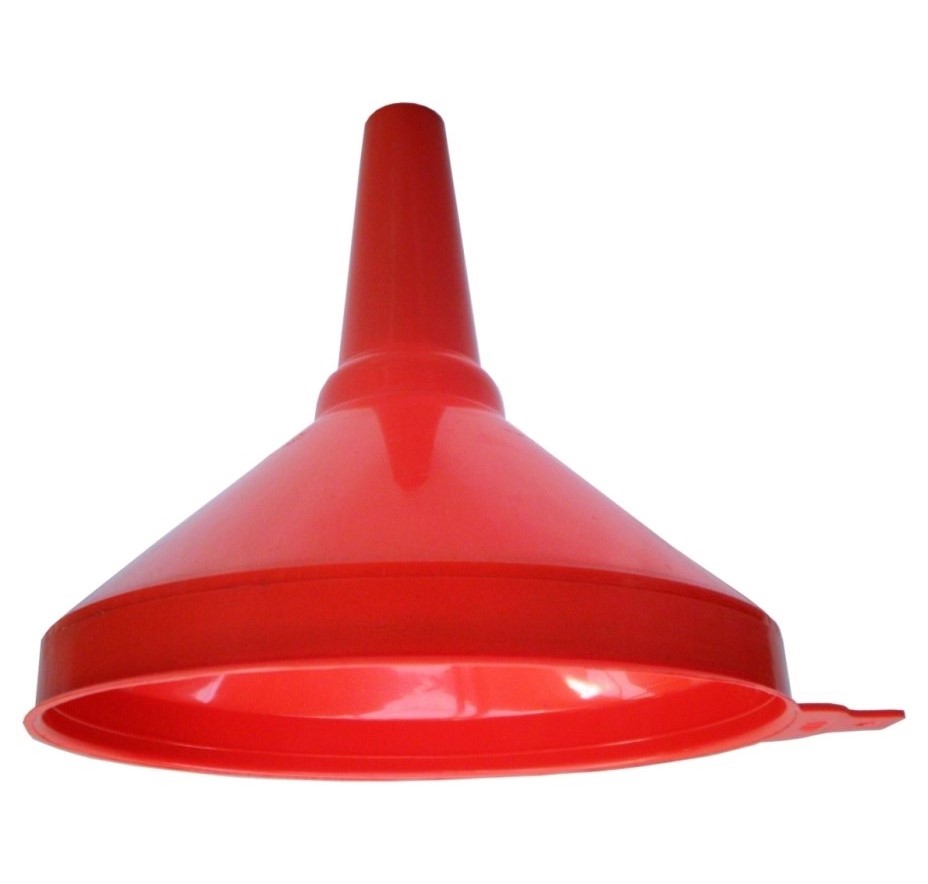 Restate main ideas

Point out findings

Indicate implications / possible future situation
9
Your final version
Title page
Essay
References page
10
Title page
Title of paper: TNR 20
11
Essay: Fonts and sizes
Subtitles: Times New Roman 12 (left)
Text: Times New Roman 12
Double space all text
Indent paragraphs (apart from after a stand-alone quotation)
Do not double the space between paragraphs
12
References
Use double spacing and hanging indentation (indent second and subsequent lines of each reference). 
Ensure the entries are in alphabetical order.
Cite any websites used. 
Cite the individual sections you have read as chapters in an online book.
13
Today’s lesson
Unit 9 Flow

Infographic
Top 5 challenges facing humanity – can you add  any more??
(Hint- pandemics & public health systems).
 Video CO2 forest
Exercises Before/While/After you watch
14
Commenting on sources pg. 167

 How does the source related to the point you are trying to make?
It is clear that
Would dramatically reduce
It is important to show limitations:

 This casts some doubt as to whether..
Exercises 1-4
15
https://owl.purdue.edu/owl/research_and_citation/apa_style/apa_formatting_and_style_guide/reference_list_electronic_sources.html
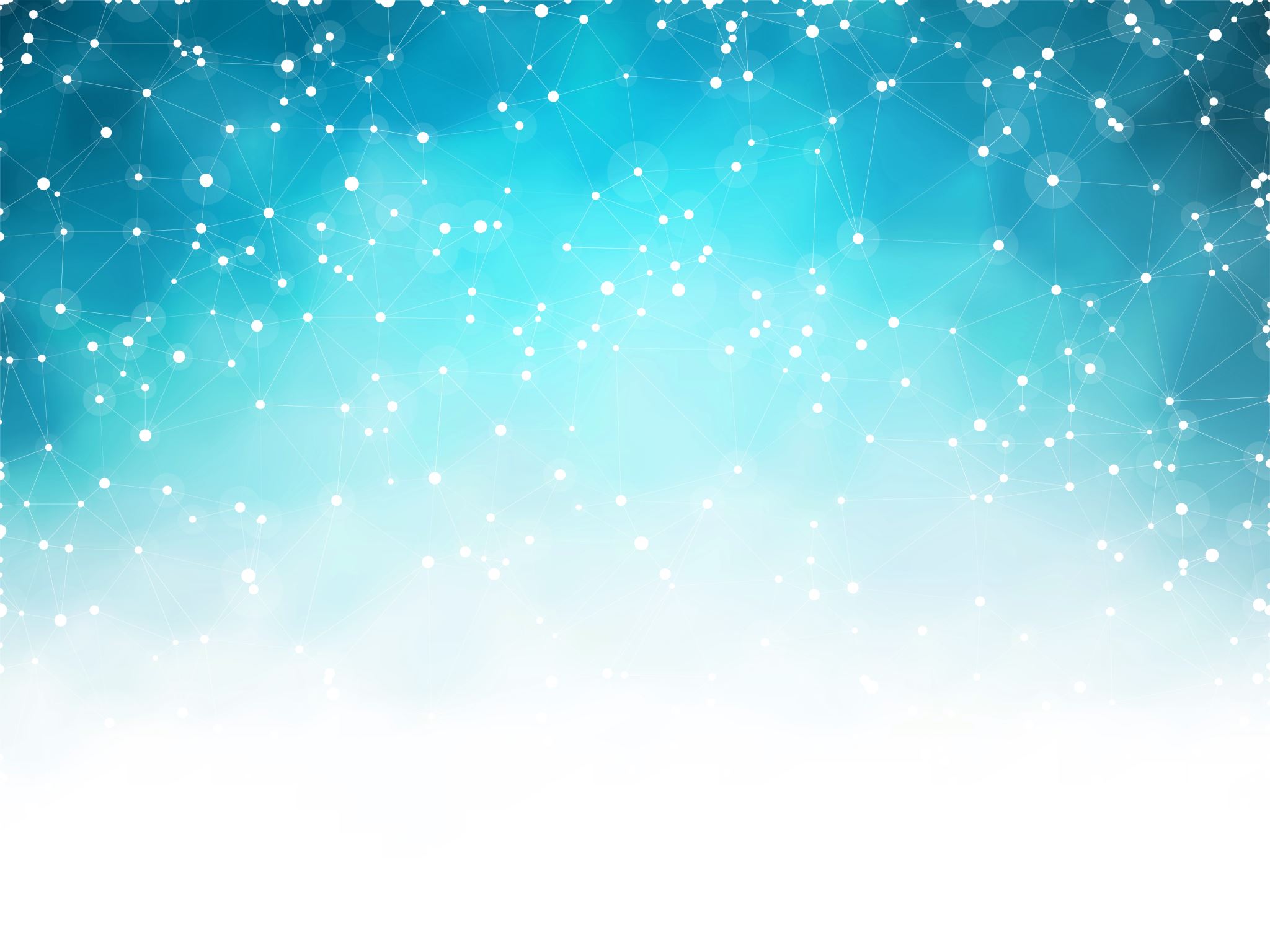 Lastname, F. M. (Year, Month Date). Title of page. Site name. URL
Price, D. (2018, March 23). Laziness does not exist. Medium. https://humanparts.medium.com/laziness-does-not-exist-3af27e312d01
If the resource was written by a group or organization, use the name of the group/organization as the author. Additionally, if the author and site name are the same, omit the site name from the citation.
Group name. (Year, Month Date). Title of page. Site name. URL
American Society for the Prevention of Cruelty to Animals. (2019, November 21). Justice served: Case closed for over 40 dogfighting victims. https://www.aspca.org/news/justice-served-case-closed-over-40-dogfighting-victims
16
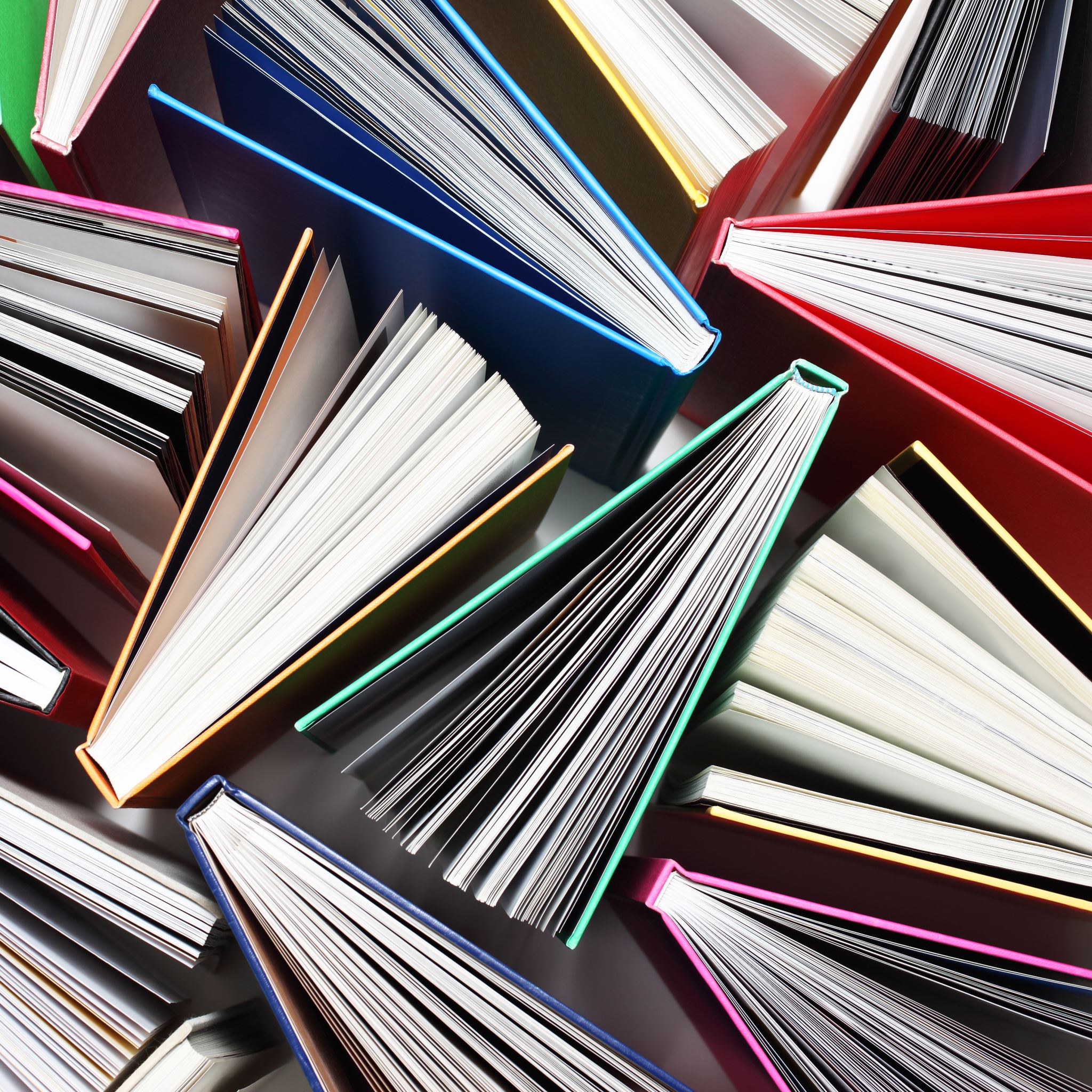 Example entry (chapter in online book)
ELECTRONIC OR KINDLE BOOKS
It is not necessary to note that you have used an eBook or audiobook when the content is the same as a physical book. However, you should distinguish between the eBook or audiobook and the print version if the content is different or abridged, or if you would like to cite the narrator of an audiobook.
Lastname, F. M. (Year). Title of book. Publisher. URL
Lastname, F. M. (Year). Title of book [eBook edition]. Publisher. URL
Lastname, F. M. (Year). Title of book (N. Narrator, Narr.) [Audiobook]. Publisher. URL (if applicable)
17
Formatting references
For basic formatting rules on capitalisation see:
https://owl.purdue.edu/owl/research_and_citation/apa_style/apa_formatting_and_style_guide/reference_list_basic_rules.html
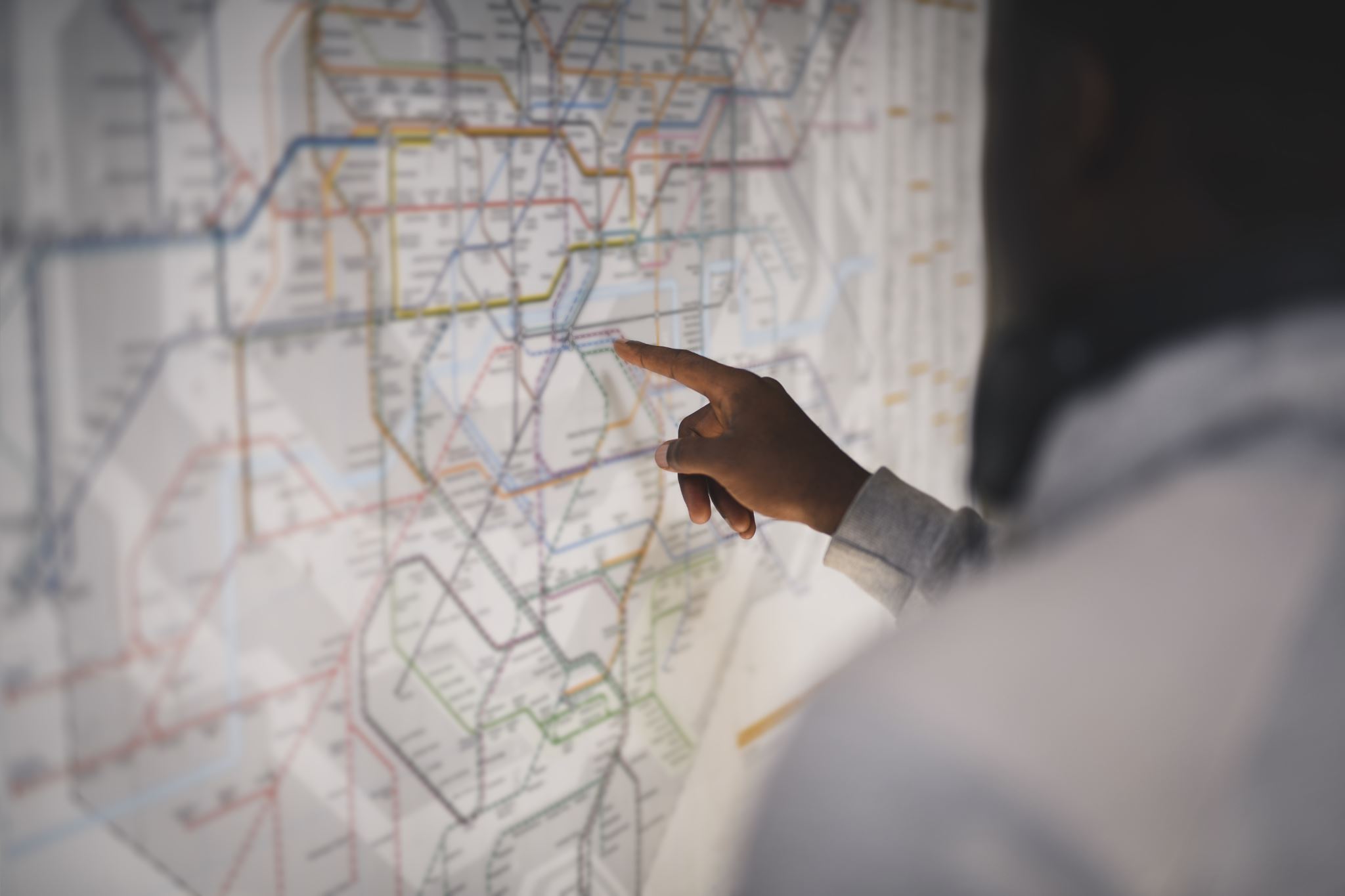 18
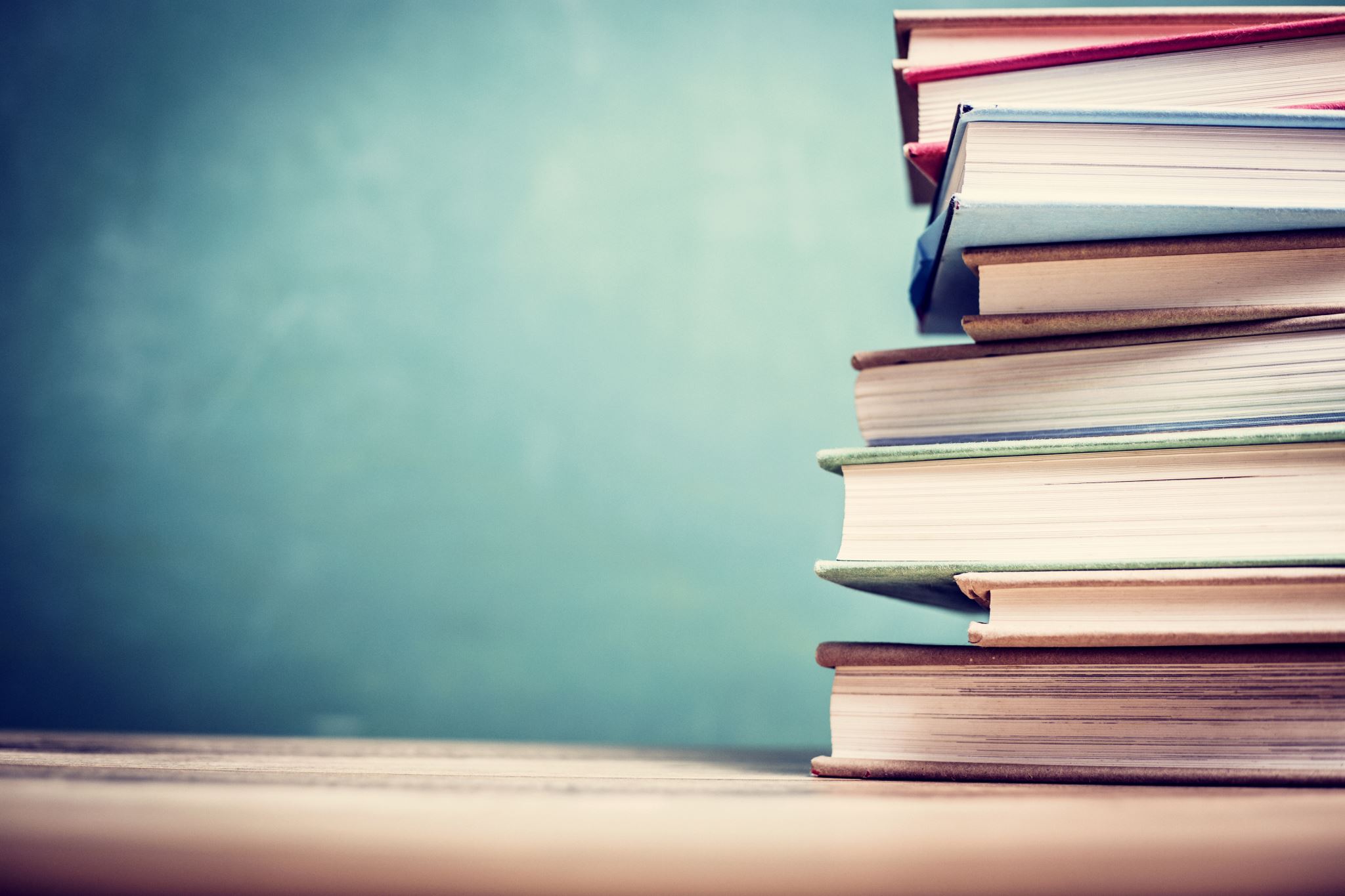 Your topic choice: Ask yourselves
Why are we WRITING about this?

What will the READERS gain?

Where is the DEBATE/CONTROVERSY/
DISCUSSION/POLEMIC?

Where is the RESEARCH?

Do we have AUTHORITATIVE SOURCES?

Where is the CRITICAL THINKING?

Where does OUR OPINION emerge?
19
Writing a Paper
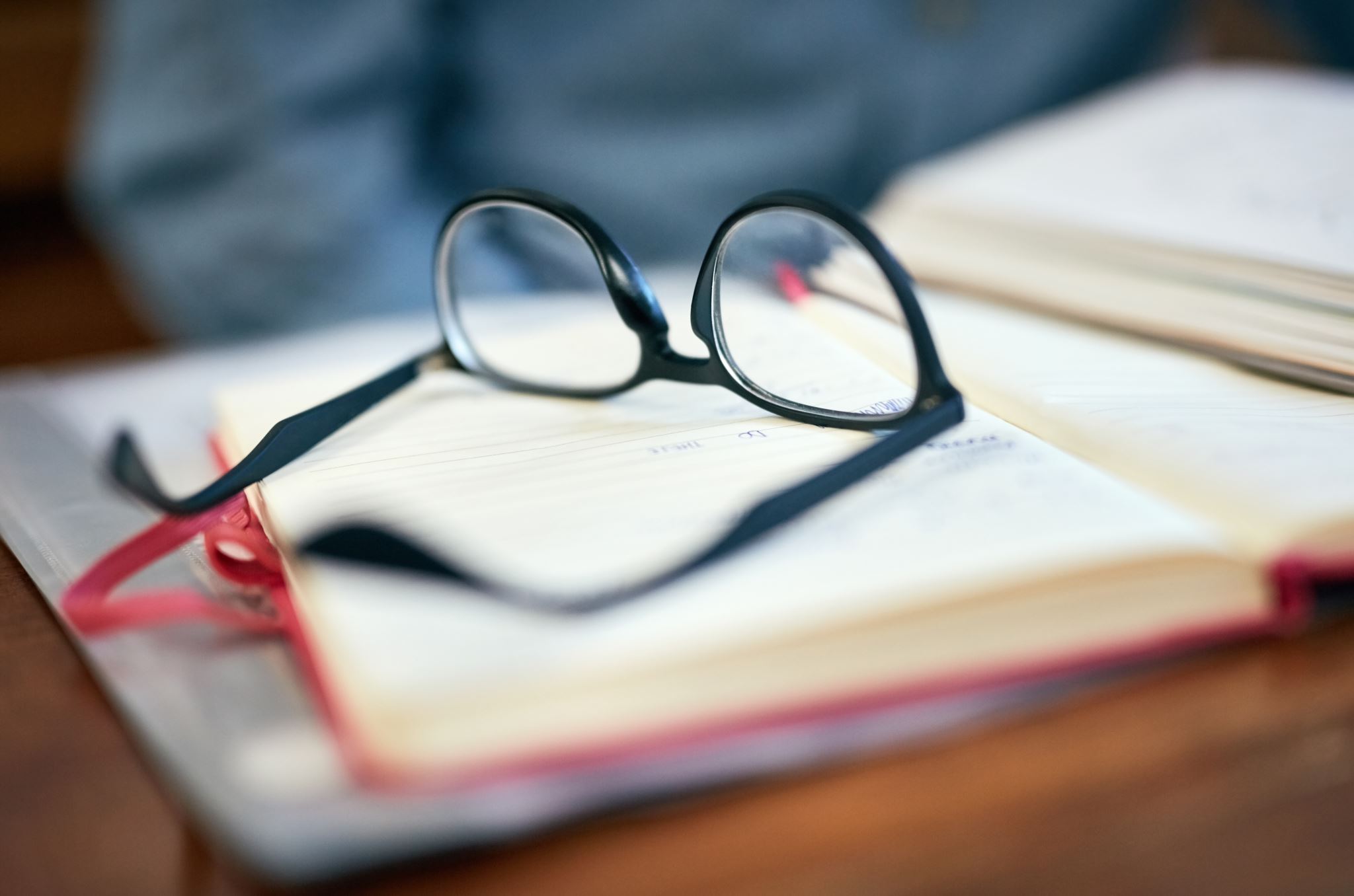 You are writing a research paper.
  
   It has to contain evidence of external referencing to authoritative sources.

   In other words, there should be many instances of in-text citation which correspond to your references.
20
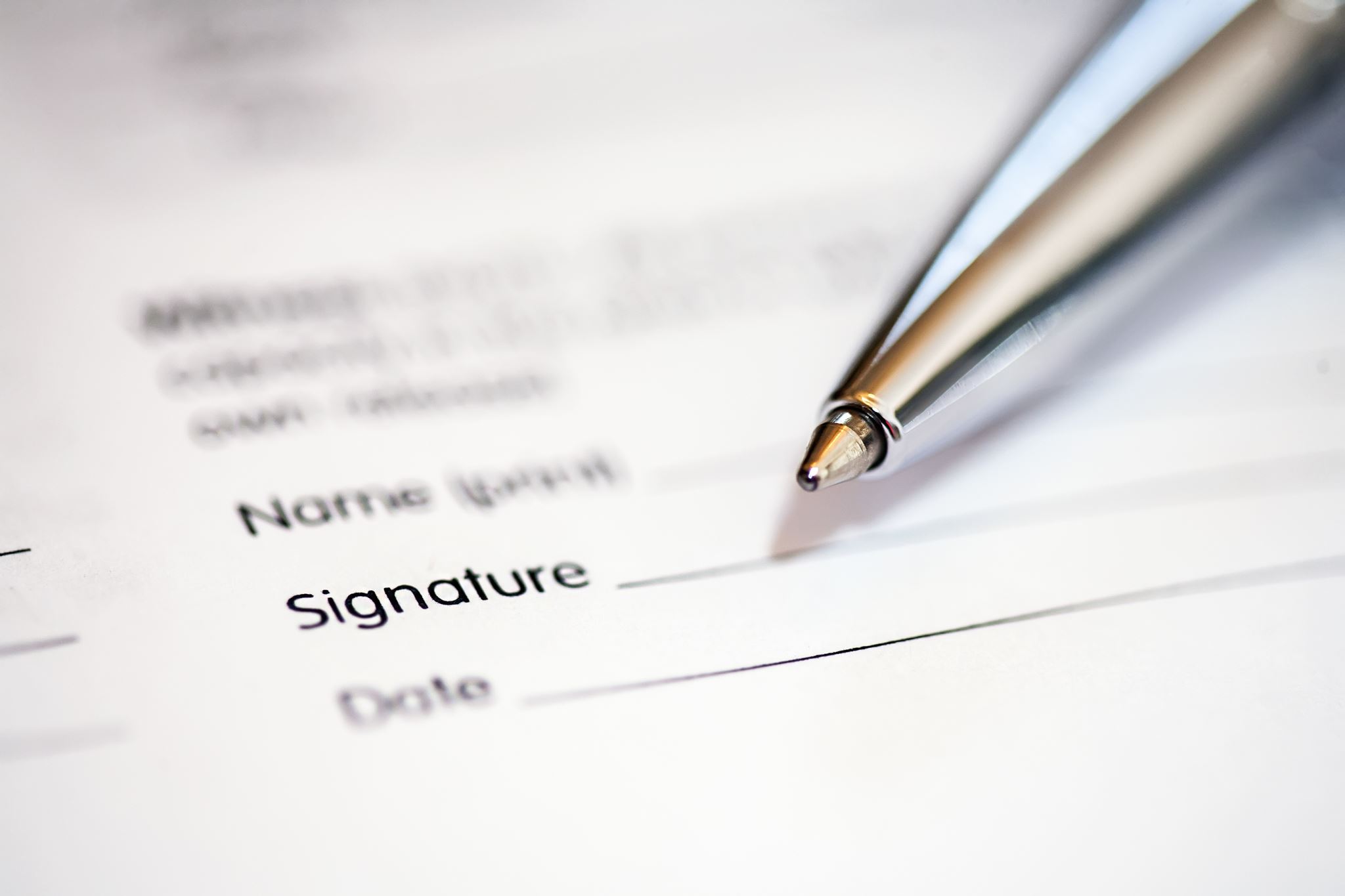 Authoritative sources
What do we mean by this?

   Information written by a person or published by an organisation that we feel we can trust.

   What do we mean by ‘trust’?
21
Authoritative sources
Look for evidence of:
   author’s name / name of organisation or institution / name of publisher

Consult the ‘About Us’ section

In which country was it published?

Does that affect the purpose? Is it intended to inform / persuade / misinform?
22
Homework for lesson 8
Complete watergrabbing essay and upload it to your group folder on GoogleDocs
Continue to work on your research paper, especially authoritative sources.
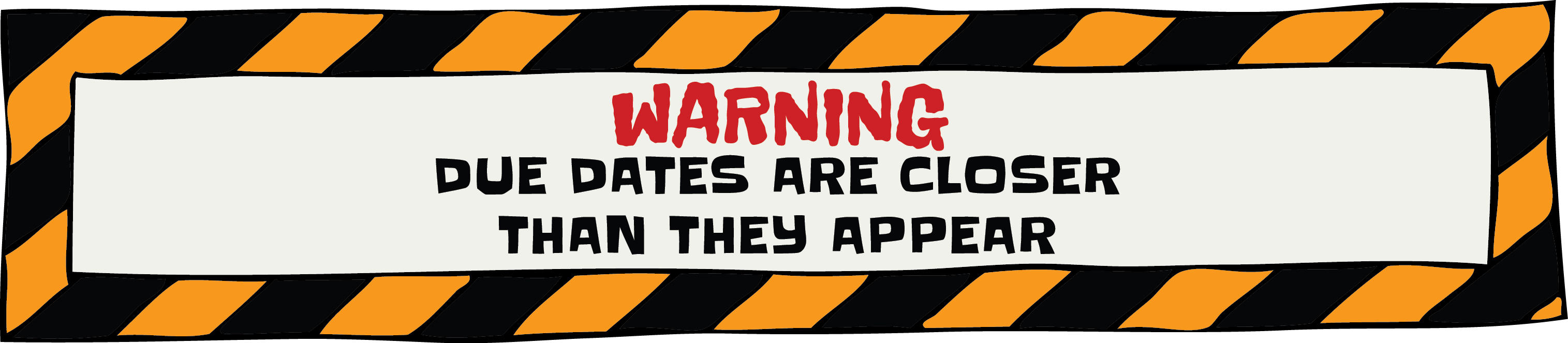 23
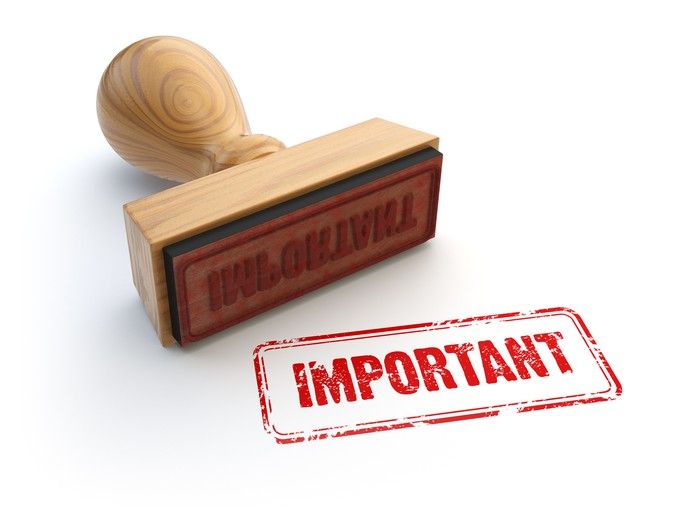 CL COMMENTARY WRITING TEST: week 10
24
FYI
The Article Commentary Test is exactly that: a test to see if students are able to read, digest, analyse and report back on an academic article. The test brings together all the strands of work that have been covered in the past two years, and gives students the opportunity to formulate an academic text, in suitable layout and in appropriately academic language on a topic they are already familiar with. Students will be able to show they can organise, structure and explain an authentic text and also react to the content presented. It is basically what you are doing in your Cooperative Learning project but in real time (two hours). 

You will NOT be expected to give an analysis of the text : this is what we did in Test 1 of TEXTS, where we focused on the structure of a text and also lexical relationships and you will NOT be asked to write a text in the form of The Essay (Test 3 of TEXTS). You will be asked to formulate an academic text; it is clear that you will need some form of text organisation - an introduction, a discussion of the content (both with adequate intext citation) and a reaction. How you do this is up to you and part of the test itself: presenting a form of summary of the main points and then discussing them is a possibility, giving you the opportunity to comment on the points raised. Again, how you do this and your ability to hedge, suggest and interpret the ideas is what is being tested here. The best way, as we said in class, is NOT to use direct phrases that give your opinion ('I think', 'I believe') but to use impersonal clauses to introduce your comments; it is clear that if you decide to make comparisons with your own CL experience, then some form of personalised language will creep in but this too can be avoided by using 'the group', 'our work', 'the aim was...' and so on.
25